Lock Master
Lock Master
Lock Master:
This activity is meant to get students to think and talk about failure v quitting.  

There is a large difference between these two actions.
WV Adventures
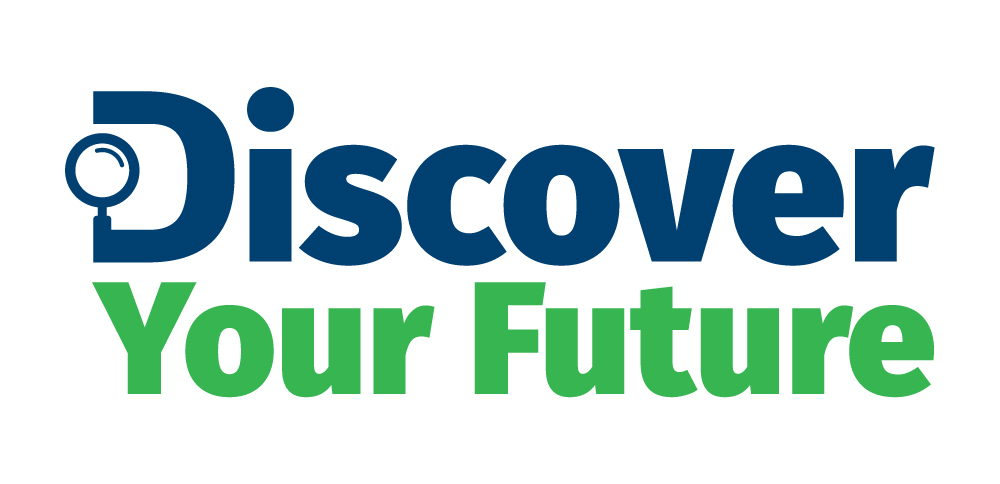 Government and Public Administration
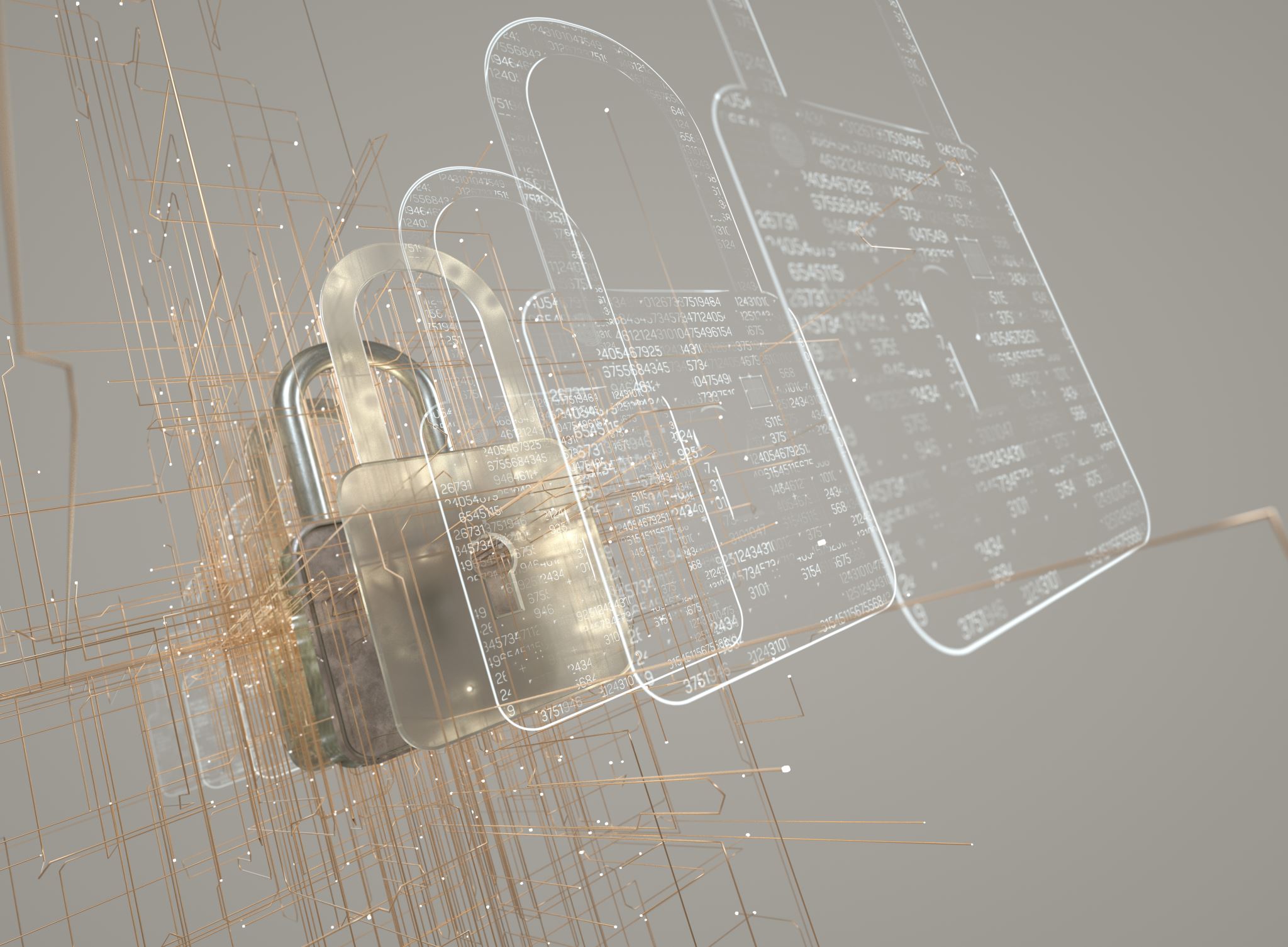 Lock Master
Your Task
Students will form team of 5-6
Each team member will be given a key/combination you much unlock all 12 locks
Task must be completed in under 5 minutes
 (if less than 12 team members give some contestants 2 keys/combos)
Once keys/combos are handed out say “GO” and start the timer.
If the event is not completed in under 5 minutes, say “STOP” and give them 5 minutes on their scorecard.
Resources
U.S. military rank insignia. U.S. Department of Defense. (n.d.). Retrieved January 11, 2022, from https://www.defense.gov/Our-Story/Insignias/
Reflection
What is the difference in failing and quitting?
[Speaker Notes: Quitting is a decision and comes because you gave up.
Failure is the inability to complete a task.
Great thing about failure is normally a person comes in better prepared the next time.
Failure = Learning]